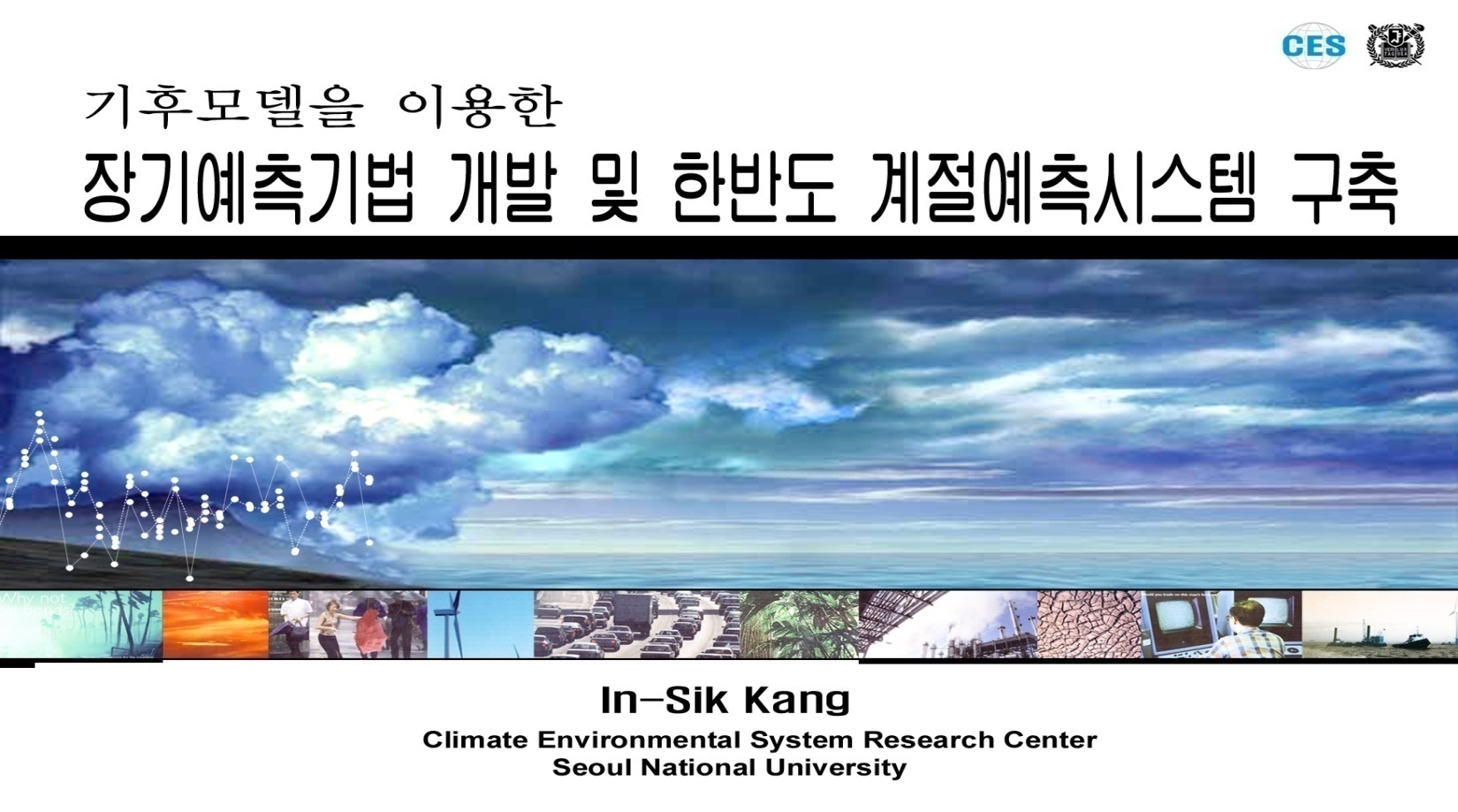 Distinguished Speakers’
UEE Seminar Series
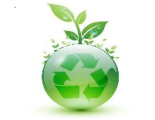 Hosted by School of Urban & Environmental Engineering
Current Status and Outlook on 
Gas Hydrate-Based Desalination
Speaker: Dr. Lee, Judong
Korea Institute of Industrial Technology
전 세계적인 수자원 확보의 노력으로 다양한 방식의 해수담수화 공정이 개발되어 왔다. 크게 증발법과 막분리법으로 나눠지며, 다단플래쉬증발법(MSF)과 역삼투법(RO)이 대표적인 공정이다. 하지만, 기존 공정의 높은 에너지 및 유지/보수 비용 문제로 고효율의 경제성 있는 공정 개발이 요구되고 있다. 가스하이드레이트는 순수한 물분자로 이뤄진 격자내에 가스 분자가 포집되어  형성되는 고체상의 물질로써 이를 이용한 수처리 공정의 경우,  순수한 물분자와 가스만으로 하이드레이트 결정체가 형성되므로 자연스럽게 수용액중의 오염물을 배제시킬 수 있는 특성이 있다. 해수는 지구상에 존재하는 물의 97%를 차지하고 있으나 생활용수로 바로 이용할 수 없기 때문에 염분을 제거해 음용이 가능한 담수로 바꾸는 해수담수화 기술이 매우 오랫동안 연구되어 왔으며, 해수담수화 기술은 물 부족 현상을 해결하기 위한 최후의 보루로 인식되고 있다. 지금까지 해수담수화 시장을 주도하고 있는 상용화기술은 앞서 언급한 바와 같이 증발법과 역삼투법(RO)이다. 그러나 증밥법은 에너지 소모가 크며, RO방법은 5 wt% 이상의 고농도 염수 처리가 어렵고, 분리막을 주기적으로 교체해야 하는 단점이 있다. 본 연구에서 제시하고자 하는 가스하이드레이트 원리를 이용한 신개념 해수담수 및 수처리 기술은 하이드레이트 형성 가스를 활용해서 특정 압력과 온도 조건에서 순수한 물과 가스로 이루어진 하이드레이트 결정체를 형성하여, 해수나 폐수 중에 존재하는 불순물들을 자연스럽게 배제시키고, 이렇게 형성된 고체형태의 하이드레이트를 분리한 후, 다시 적절한 온도와 압력 조건에서 하이드레이트를 해리시킴으로써 순수한 물을 추출할 수 있는 신개념의 방법이다. 또한 오늘날 문제가 되고 있는 생활하수를 포함한 고농도 염/폐수의 수처리 에도 광범위하게 적용이 가능하다.
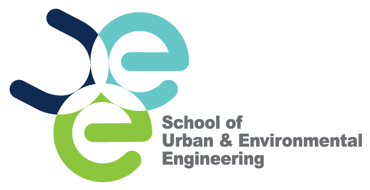 When :  2019.05.08.(Wed) 16:00
 Where:  Bldg.110(EB4), Room.N101
 Host   :  Prof. Seo, Yongwon
                         ext. 2821, ywseo@unist.ac.kr